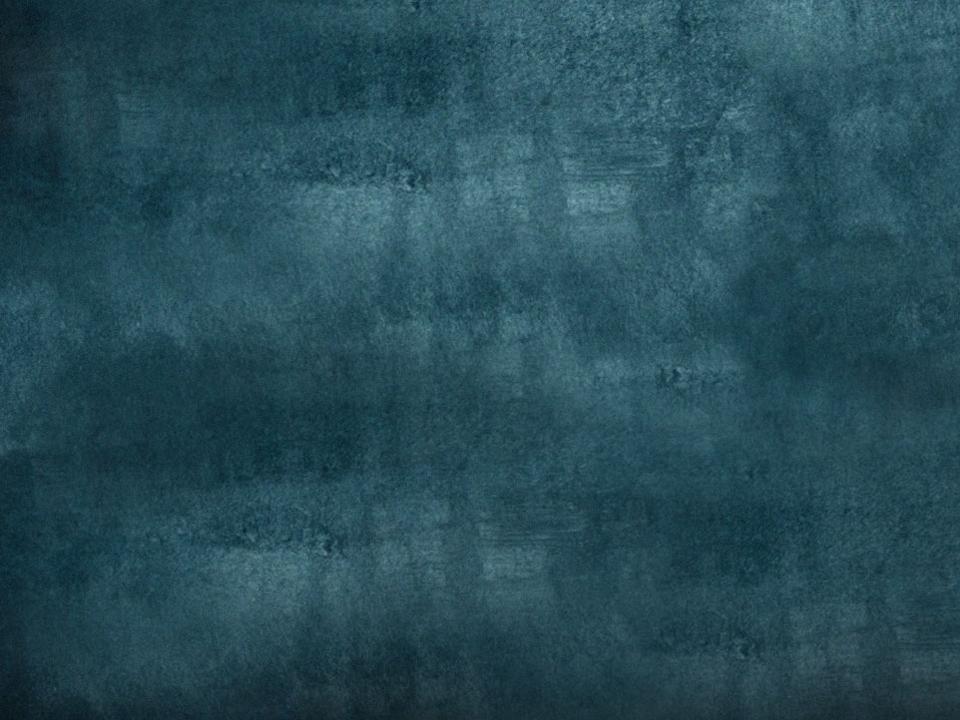 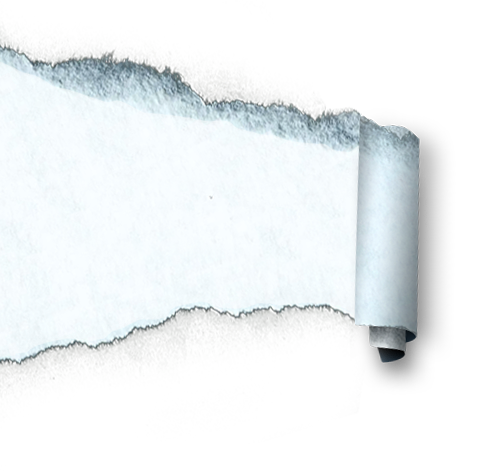 GELİŞİMSEL TANI VE DEĞERLENDİRME
Aysel Köksal Akyol
[Speaker Notes: To view this presentation, first, turn up your volume and second, launch the self-running slide show.]
GELİŞİMSEL DEĞERLENDİRMENİN İLKELERİ
Değerlendirme, belirli bir amaca yönelik olmalıdır.  
Standart testlere bakıldığında bir amaç için geliştirildiği görülür. 
Belirlenen amaca yönelik de çalışmalar planlanmalıdır.
GELİŞİMSEL DEĞERLENDİRMENİN İLKELERİ
Çocuğun tüm gelişim alanları ve aynı zamanda bunları etkileyen süreçleri değerlendirilmelidir.
GELİŞİMSEL DEĞERLENDİRMENİN İLKELERİ
“Aile merkezli bütüncül değerlendirme” yaklaşımı benimsenmelidir.
GELİŞİMSEL DEĞERLENDİRMENİN İLKELERİ
Aile merkezli bütüncül değerlendirmede risk etmenleri ve ailenin bu etmenleri azaltma stratejileri ele alınmalıdır. 
Ailelere çocuklarının gelişimiyle ilgili bilgi paylaşma fırsatı tanımalıdır.
Çocuğun geçmişi, kültürü, eğilimi ve yetenekleri hakkında bilgi toplamak açısından ailenin bakış açısını öğrenmek özellikle önemlidir.
Ailenin bu amaçla gösterdiği çabalar cesaretlendirilmelidir.
GELİŞİMSEL DEĞERLENDİRMENİN İLKELERİ
Gelişim değerlendirilirken bireysel farklılıklar dikkate alınmalıdır.

Her çocuk da biriciktir.
GELİŞİMSEL DEĞERLENDİRMENİN İLKELERİ
Gelişim değerlendirilirken kültürel farklılıkların olduğu göz önünde bulundurulmalıdır.  
Değerlendirmeyi yapan uzmanın çocuğun aile ortamını ve içinde yaşadığı kültürü dikkate alınmalıdır..
Ailenin kültürünü tanımak, anne-babalarla görüşme yapmak ve ev ziyaretleri gerçekleştirmek önemlidir. 
Standardize değerlendirmeler ile genellikle çocukların aile geçmişlerine ve kültürlerine ulaşmak mümkün değildir.
Her aile biriciktir, hatta her kültür biriciktir.
GELİŞİMSEL DEĞERLENDİRMENİN İLKELERİ
Değerlendirme, dilsel açıdan uygun olmalıdır. 
Uygulayıcılar çocuğun anadilini bilmelidirler.
Suriyeli çocuklara bu çocuklar için geliştirilmiş araçlar kullanarak ve de bu çocukların dillerini konuşan uzmanlar tarafından değerlendirme yapılmalıdır.
GELİŞİMSEL DEĞERLENDİRMENİN İLKELERİ
Çocuklara, «Değerlendirmenin ne amaçla yapıldığı» gelişim düzeylerine uygun bir dille anlatılmalıdır.
GELİŞİMSEL DEĞERLENDİRMENİN İLKELERİ
Doğrudan çocukla yapılan değerlendirmelerde, «Değerlendirmenin kendisi çocuğa yeni öğrenme olanakları» sağlamalıdır. 

Çocuğun, öğrenme deneyimi sırasında ve daha sonrasında motivasyonunun kırılmamasına; merak, cesaret ve özgüveninin olumsuz etkilenmemesine dikkat edilmelidir.
GELİŞİMSEL DEĞERLENDİRMENİN İLKELERİ
Aile de sürece dahil edildiğinden, değerlendirme kapsamında sunulan yeni öğrenme olanaklarının aile tarafından fark edilmesi sağlanmalı ve ev ortamında kullanılması önerilmelidir.
GELİŞİMSEL DEĞERLENDİRMENİN İLKELERİ
Çocuğun değerlendirilmesinde çoklu yöntemler kullanılmalıdır. 
Bir kez uygulanan tek bir testin, çocuğun becerileri hakkında doğru bilgi vermesi mümkün değildir. 
Standardize testlere alternatif olarak «gözlem, gelişim dosyaları (portfolyo), görüşme» gibi farklı yöntemlerin kullanılması önemlidir.
GELİŞİMSEL DEĞERLENDİRMENİN İLKELERİ
Değerlendirmede;
 çocuğu ve aileyi tanımaya yönelik öykü alma, 
serbest oyunda gözlem,
standardize değerlendirme araçları gibi birden fazla yöntem kullanılabilir.
GELİŞİMSEL DEĞERLENDİRMENİN İLKELERİ
Gelişim ve davranışın ayrılmaz olduğu unutulmamalı; 

Her ikisi de genetik ve çevresel deneyimlere bağlı
Her ikisinde de beynin olgunlaşması önemli

Bu nedenlerle de, davranış gözlemi tüm gelişim değerlendirmesinin ve izleminin bir bileşeni olmalıdır.
GELİŞİMSEL DEĞERLENDİRMENİN İLKELERİ
Çocuğun eğitim hizmeti alması durumunda, bu eğitim kurumunda onunla ilgilenen kişilerden de görüş alınmalıdır. 
Gerektiğinde, çocuğun değerlendirme ortamı dışında ev ortamı ve okulunda da gözlemlenmesi çocuk ve etkileşimde bulunduğu bireyler ve çevresi hakkında daha kapsamlı bilgi edinilmesini sağlar.
GELİŞİMSEL DEĞERLENDİRMENİN İLKELERİ
Değerlendirmede kullanılacak aracın seçimi ve uygulanması eğitim almış bir uzman tarafından yapılmalıdır. 
Uzmanın değerlendirme aracını bilmesi tek başına yeterli değildir. 
Aynı zamanda, çocuğun davranışlarını, oyun becerilerini, gelişim alanlardaki işlevlerini ve gelişimsel zorluklarını gözlemlemek konusunda deneyim kazanmış olmalıdır.
GELİŞİMSEL DEĞERLENDİRMENİN İLKELERİ
Gelişimsel zorlukların birçok nedeni olabileceğinden, sadece gelişimsel zorluk olup olmadığını belirlemeyi amaçlayan tarama araçları  önemlidir.
Ancak; müdahale, tedavi ve destek noktasında yol gösterici değildir. 
Tarama yöntemi;
çocuğun daha derinlemesine incelenip incelenmeyeceğini belirlemek için yapılan, 
başlangıç aşamasında yapılması gereken, 
kapsamlı değerlendirmelere göre daha kısa sürede tamamlanan bir ön değerlendirme niteliğindedir.
GELİŞİMSEL DEĞERLENDİRMENİN İLKELERİ
Tarama araçları, hızlı sonuçlandırılmalarına ve daha az deneyim gerektirmelerine karşın; 
İzlemi de içinde barındıran gelişimsel değerlendirmelere göre tanıyı ve zorluk düzeyini yakalamada güvenirlik açısından daha az etkilidir.
Hizmet gereksinimi olan çocuğun gözden kaçırılmasına neden olabilmektedir.
GELİŞİMSEL DEĞERLENDİRMENİN İLKELERİ
Ailesi ya da öğretmeni tarafından gelişimi ile ilgili kaygı duyulan ya da tanı almış bir çocuk;
deneyimli uzmanlar tarafından ayrıntılı olarak değerlendirilmeli, izlenmeli ve zorluklarına yönelik destek programlara yönlendirilmelidir
GELİŞİMSEL DEĞERLENDİRMENİN İLKELERİ
Değerlendirme sonucunda verilen geri bildirimlerde;
gelişimin indekslerle, katsayılarla, puanlarla, yüzdeliklerle ya da yaş eşdeğerlikleri şeklinde sayısal sonuçlara indirgenmesi,
bu teknik bilgileri yorumlama konusunda yeterli düzeyde bilgi sahibi olmayan ailelerin değerlendirmenin sadece sayısal değerine odaklanmasına neden olmaktadır.
Bunun sonucunda ise, aile ile gelişimi destekleme konusunda işbirliğine gidilmekte zorlanılmaktadır
GELİŞİMSEL DEĞERLENDİRMENİN İLKELERİ
Değerlendirme sonuçları, değerlendirme hangi amaçla yapıldı ise, bu amaca uygun şekilde aile ve/veya eğitimci ile paylaşılmalıdır. 
Değerlendirmenin sonunda, varsa ailenin soruları yanıtlanmalı, daha sonra aile ile birlikte, değerlendirme sonuçları dikkate alınarak izlem süreci ve erken müdahale planı oluşturulmalıdır.
GELİŞİMSEL DEĞERLENDİRMENİN İLKELERİ
Esnek süreçler uygulanmalıdır.
Özellikle de küçük çocukların değerlendirme süreçleri esnek olmalıdır. 
Yorgunluk, açlık, hastalık ve mizaç gibi değişkenler, küçük bir çocuğun beceri ve yeteneklerinin görülmesine engel olabilir. 
Günün saati, ortam, test materyalleri gibi faktörler performansı etkiler. 
Çocuk ne kadar küçük olursa, o kadar çok sorun yaşanır; uykuya dalma olasılığı artar, yönergelere uymayı reddeder veya dikkati dağılır. 
Uzmanlar, alternatif süreçleri keşfetmeye ve yeniden planlamaya hazır olmalıdırlar.
GELİŞİMSEL DEĞERLENDİRMENİN İLKELERİ
Değerlendirme, çocuklar için anlamlı olmalıdır.
Değerlendirme, çocuğun doğal ortamında gerçekleştirildiğinde ve günlük öğrenme deneyimlerinin bir parçası olduğunda çocuklar için anlamlı hale gelir.
GELİŞİMSEL DEĞERLENDİRMENİN İLKELERİ
Değerlendirme, çocukların yararına olmalıdır.
Değerlendirme, çocuklara kendi öğrenmeleri ve gelişimleri hakkında geribildirim vermelidir.
GELİŞİMSEL DEĞERLENDİRMENİN İLKELERİ
Değerlendirme, tanıdık yetişkinler tarafından gerçekleştirilmelidir.
Yabancı bir uzman tarafından değerlendirilen çocuklar gergin ve endişeli olabilir; güçlü yönlerini ve becerilerini yansıtan yanıtlar veremeyebilirler.
GELİŞİMSEL DEĞERLENDİRMENİN İLKELERİ
Gelişimsel değerlendirme, çocuğun yaşına uygun, geçerli ve güvenilir araçlarla yapılmalıdır 
Uzmanlar tarafından çocuğun becerilerini sergileyebileceği rahat ortamlarda uygulanmalıdır.
GELİŞİMSEL DEĞERLENDİRMENİN İLKELERİ
Değerlendirme, süreç çerisinde tekrarlanmalıdır. 
Sadece yıllık olarak yapılan değerlendirmelerin bir çocuğun gelişimini doğru olarak temsil etmesi mümkün değildir. 
Bir gözlem ile sınırlı bir değerlendirme, çocuğun becerilerini doğru bir şekilde yansıtmayabilir. Çocuğun belirli bir saatteki performansı çeşitli faktörlere bağlıdır. 
Değerlendirmeler, düzenli ve periyodik olarak yapılmalıdır. 
Süreç içinde tekrarlanan çoklu değerlendirmeler, her bir çocuğun bütüncül olarak değerlendirilmesine katkıda bulunur.
GELİŞİMSEL DEĞERLENDİRMENİN İLKELERİ
Değerlendirme, çocuğun yaşına uygun olmalıdır.
Küçük çocukların değerlendirilmesi, büyük çocukların ve yetişkinlerin değerlendirilmesinden çok farklıdır. 
Küçük çocukların neleri bildikleri ve yapabilecekleri geleneksel kağıt-kalem değerlendirmeleri dışındaki yollarla ortaya konabilir.
Küçük yaşın sınırlılıkları göz önüne alınmalıdır.
Çocuk ne kadar küçük ise, değerlendirme süreçlerinden güvenilir ve geçerli sonuçlar elde etmek de o kadar zordur.
Gelişimsel Değerlendirmenin İlkleri Örnek Olay
“Ankara da bir hastanede çocuk gelişimci olarak görev yapmaktayım. Sabah kliniğe geldiğimde Nöroloji doktorunun bir çocuğun gelişimsel değerlendirmesi için bir çocuk yönlendirdiğini sistemden gördüm. Aile kapıyı çaldığında anlayamadığım bir dilde konuşmaya başladı. Jest ve mimiklerinden içeriye girmek için izin istediklerini anladım ve elimle içeri buyur ettim. En arkadan giren genç çocuk kırık bir aksanla Türkçe konuşarak Hatay’ın Reyhanlı ilçesinde yaşadıklarını, aslen Suriye uyruklu olduklarını, küçük kardeşini Reyhanlı’da bir doktorun sevk etmesi ile buradaki nöroloji kliniğine getirdiklerini, akşama için ise geri dönüş biletlerinin olduğunu söyledi. Nöroloji doktorun da bana gönderdiğini söyledi. Doktorun gönderdiği formu aldım. Doktorun notlarını okudum. Gence teşekkür ettim ve küçük çocuğun kimliğini istedim. Çocuğun kimliğini aldıktan sonra yaşını hesapladım. Gelişim değerlendirme aracımın malzemelerini çıkardım ve çocuğu yanıma alarak gelişim değerlendirmesini daha önce sertifikasını almış olduğum bir gelişim değerlendirme aracını kullanarak yapmaya başladım. Uygulama yaklaşık olarak 15 dakika sürdü. Uygulama bittikten sonra gence raporu 15 dakika içerisinde hazırlayacağımı ve sistem üzerinden bana yönlendirilen doktora sistem üzerinden göndereceğimi söyledim. 15 dakika sonra sıralarını bekleyerek doktorla görüşebileceklerini ilettim. Bunun ardından genç ve ailesi odadan ayrıldılar.”

Az önce öyküsünü okumuş olduğunuz gelişim değerlendirme sürecinde gelişimsel değerlendirmenin ilkelerinden hangileri uygulanmış, hangileri uygulanmamıştır? Gelişimsel değerlendirmenin ilkelerinden uygulanmayan kısımların uygulanma imkânı var mıdır? Siz bu uygulamayı yapan çocuk gelişimcisi olsanız, süreci gelişimsel değerlendirmenin ilkeleri bağlamında, ancak koşulları da dikkate alarak gerçekçi bir şekilde nasıl yürütürdünüz?
Bugünlük bu kadar 